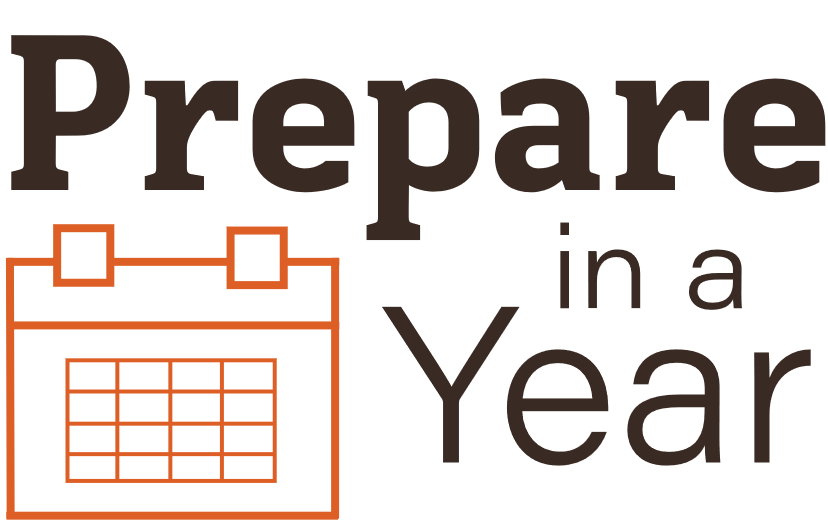 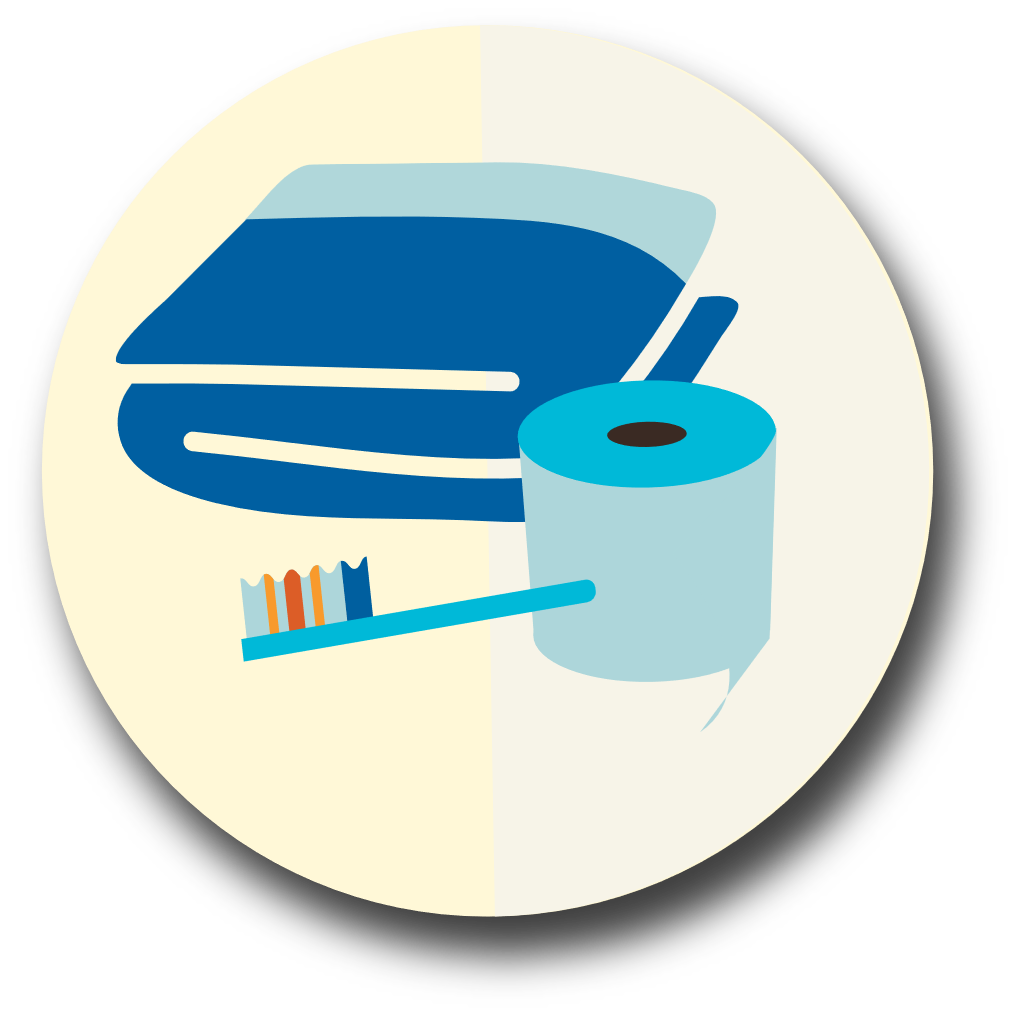 Be 2 Weeks Ready
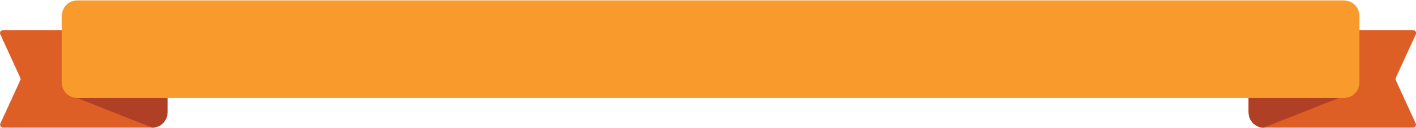 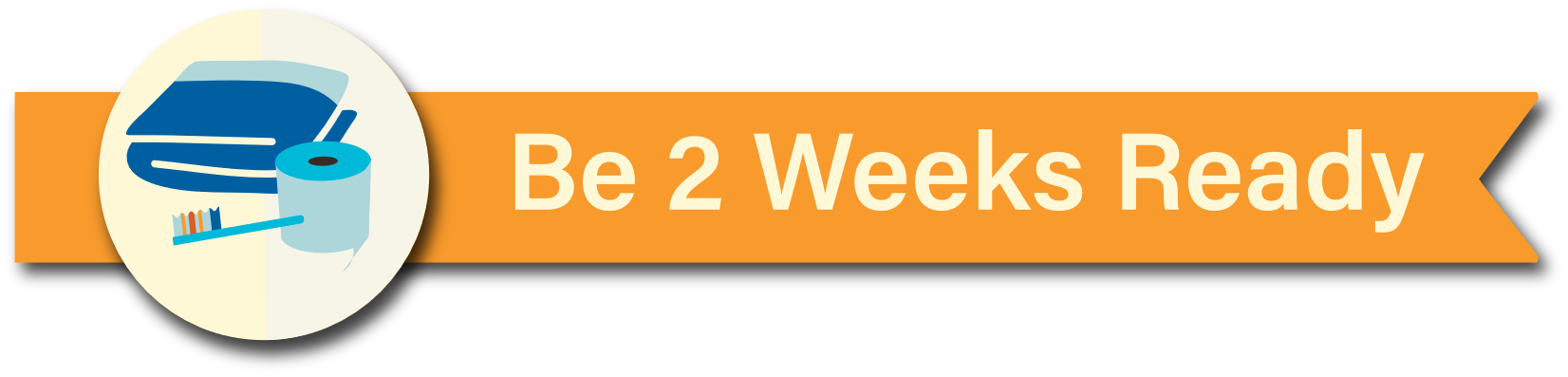 Prepare to be on your own for two weeks

When large disasters occur, you could be on your own for up to 2 weeks.
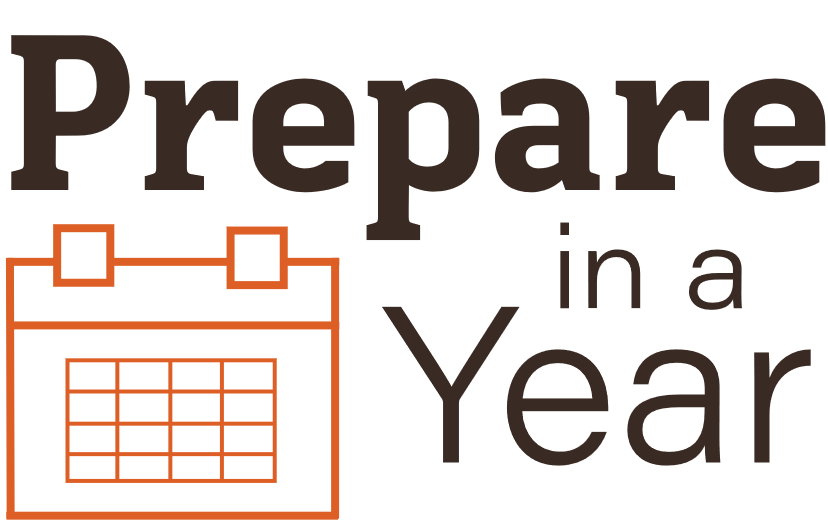 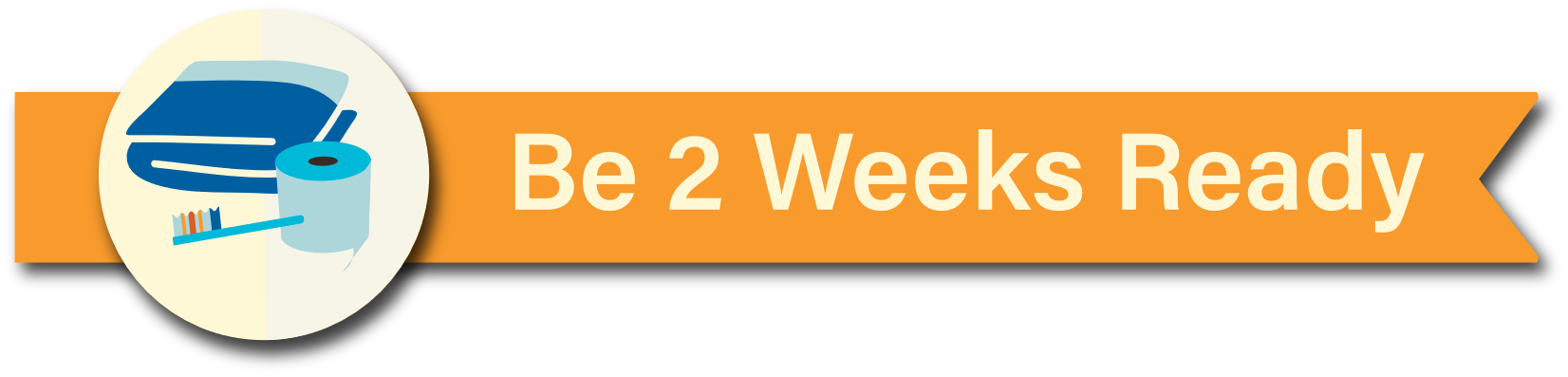 How do I get 2 weeks Ready?

Cooking
Sanitation
Shelter
Lighting
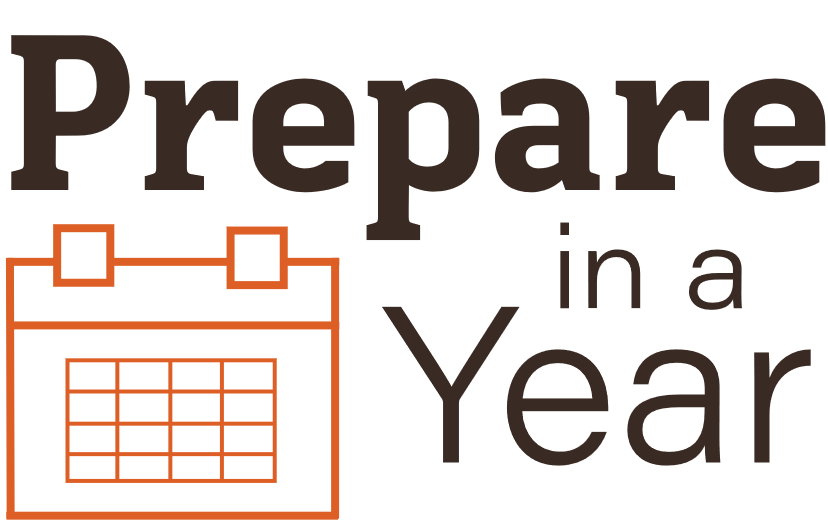 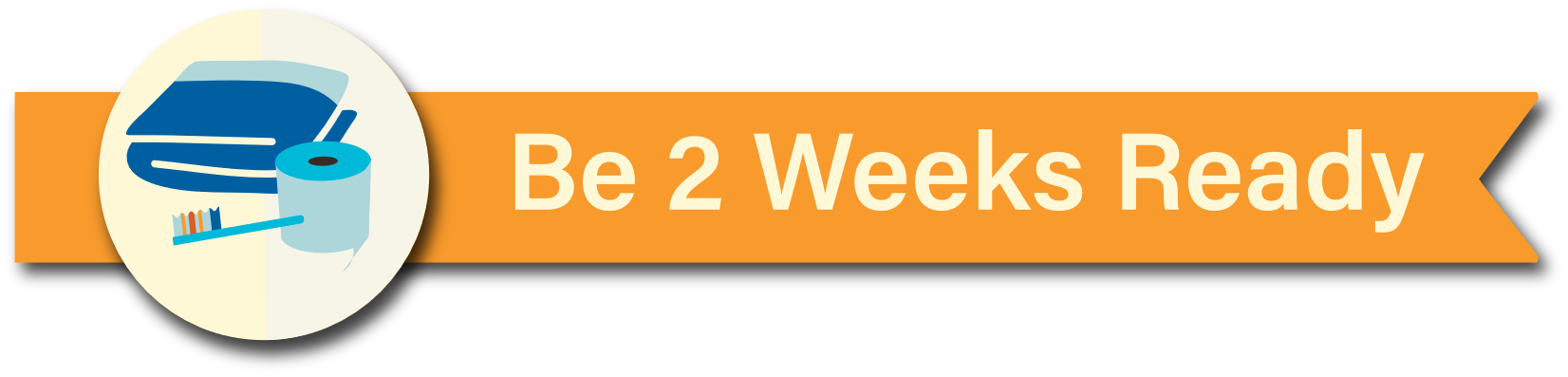 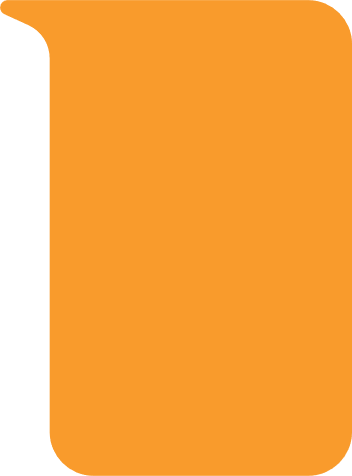 TIP:
Protecting food when the power goes out
Being 2 Weeks Ready is as simple as adding one can of food to your cart every time you go grocery shopping to add to your disaster supplies. Don’t forget about your pet, too!
Keep fridge and freezer doors closed as much as possible
Buy ice if available to stock in fridge/freezer for prolonged power outage
Consider if alternate power generation works for you
Discard at-risk refrigerated food if it reaches above 40 degrees Fahrenheit. (ex. raw meat, soft cheese, milk, cooked beans)
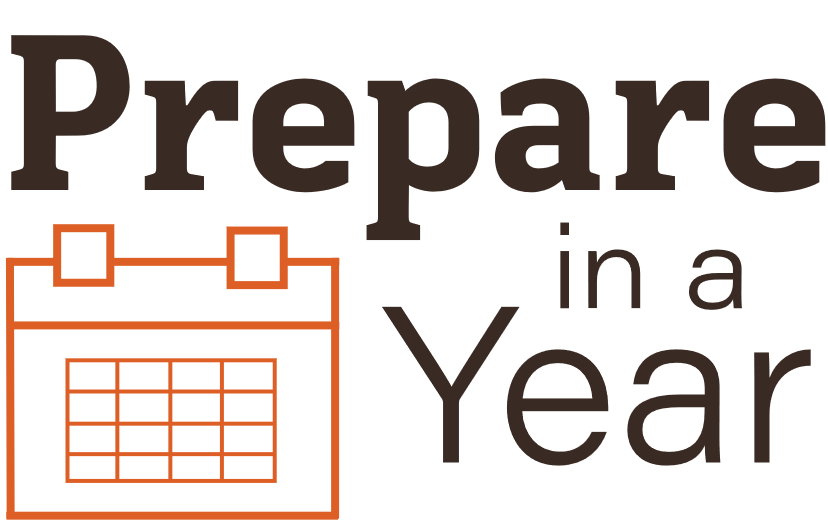 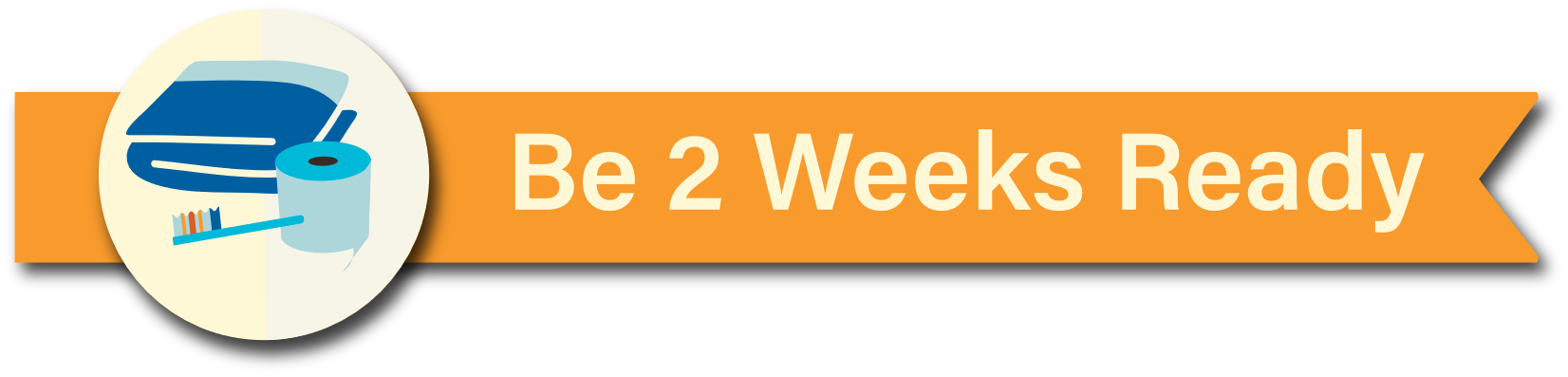 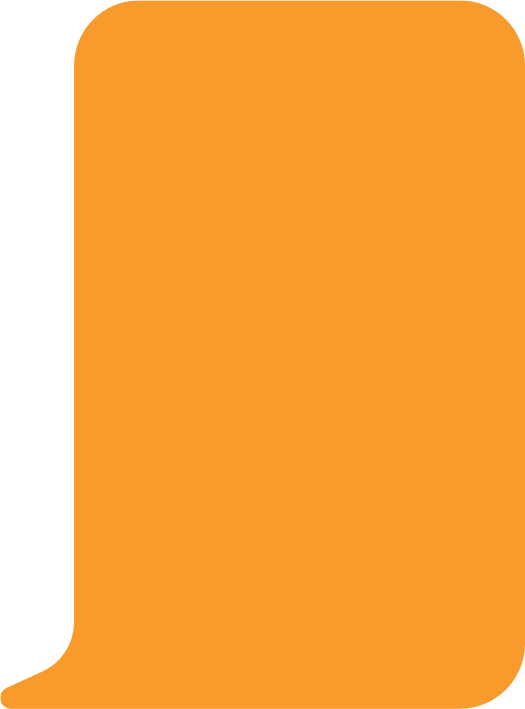 Special Considerations
Quick Tip
Choose significant dates 6 months apart from each other as reminders to rotate emergency supplies. Your birthday and half-birthday are one idea. Another idea is when we change our clocks.
Don’t forget pet supplies
Include electricity free entertainment items (ex. books, boardgames, deck of cards)
Extra consideration is needed for essential medication or medical equipment that requires power
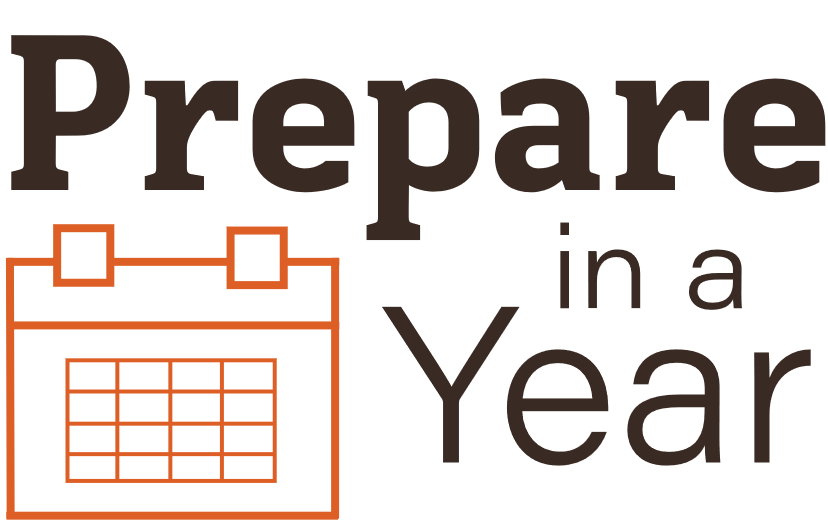 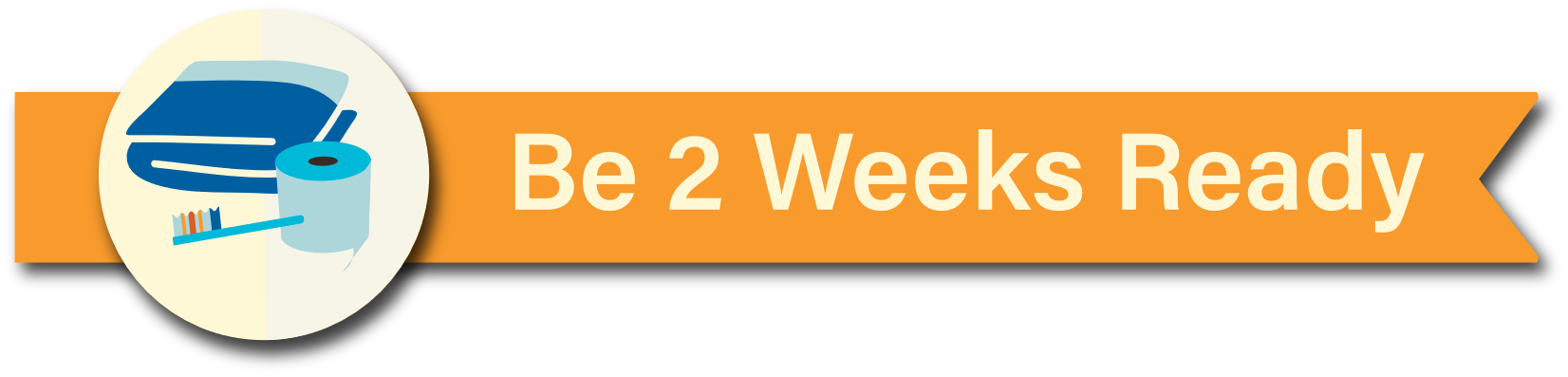 Additional Resources
mil.wa.gov/preparedness
Ready.gov
Do1thing.com
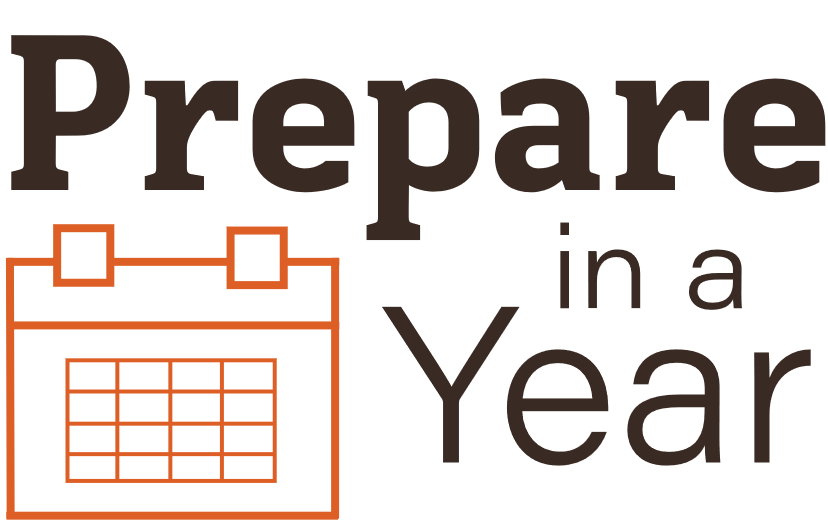